MIXED ECONOMY
Dr.k.abdul Rahim
Associate professor of economics
Hkrh college
Uthamapalayam.
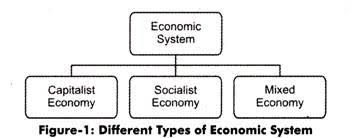 ECONOMIC SYSTEM
CAPITALISM
COMMUNISM
MIXEDM ECONOMIC SYSTEM
MIXED ECONOMIC SYSTEM MEANS THE CO-EXISTENCE OF PUBLIC SECTOR AND PRIVATE SECTOR    									OR
THE CO-EXISTENCE OF CAPITALISM AND COMMUNISM      
         							 OR
IT INTEGRATE THE BENEFITS OF BOTH CAPITALISM AND COMMUNISM
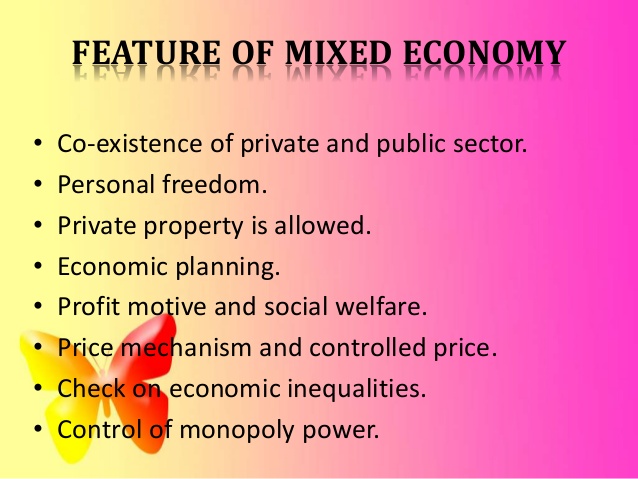 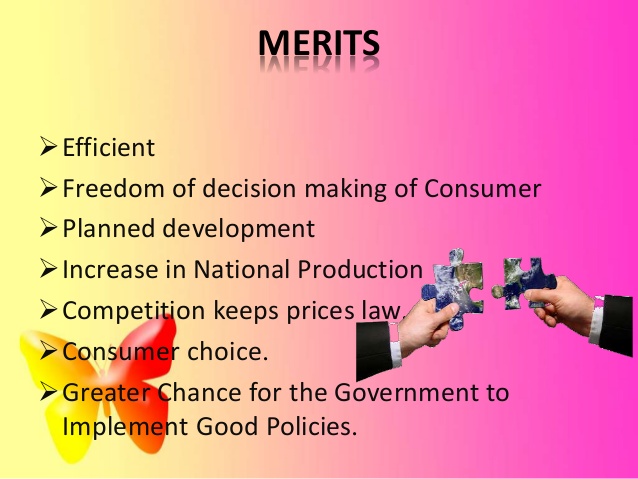 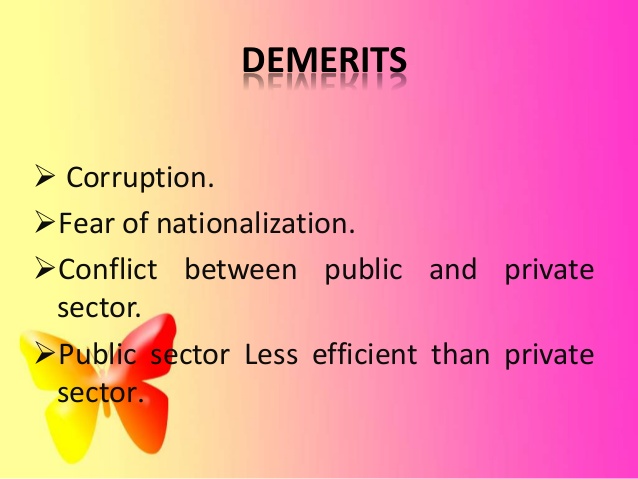